bp4850 Kineziologie, Algeziologie a odvozené techniky diagnostiky a terapie 5
Podzim 2024
Mgr. Petr Pliska
Mgr. Klára Vomáčková
Pánev
Pánev
SI kloub – amfiartróza, velmi pevné spojení, ale pohyb možný
Symphysis pubica – pevné spojení dvou kostí chrupavkou, zpevněno vazivem, umožňuje pohyb kyčelních kostí funkcí je přenos zátěže
Sakrococcygeální spojení – symfýza, diskus, umožňuje porod, defekaci
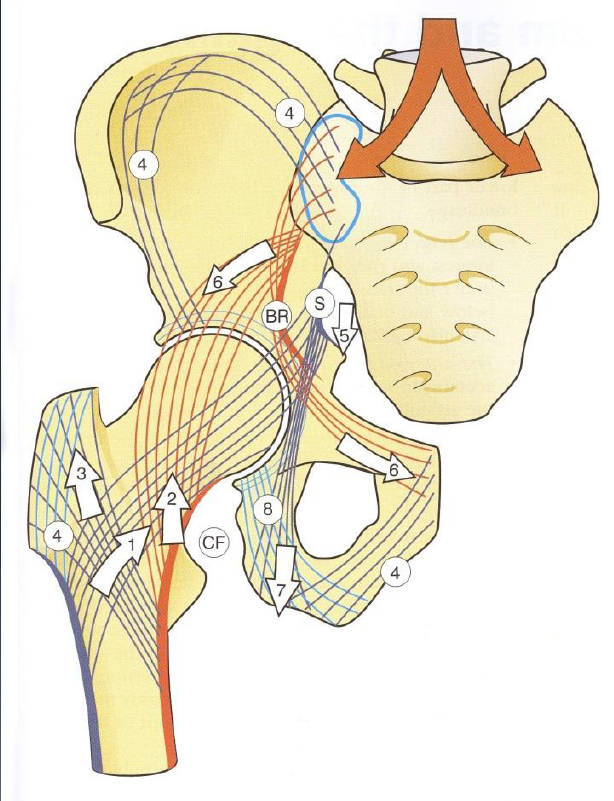 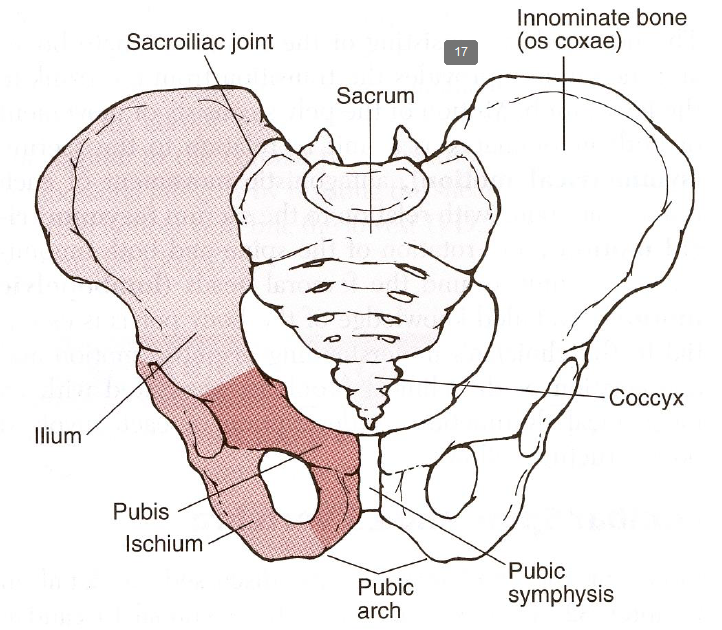 Pánev
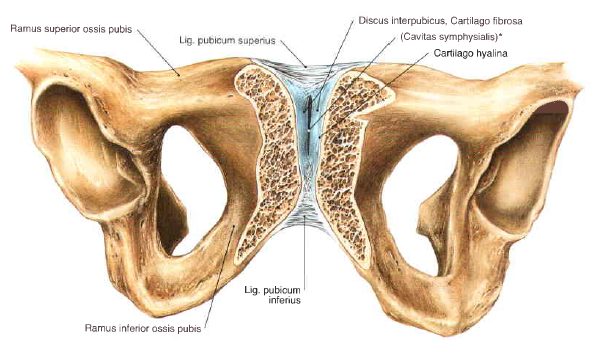 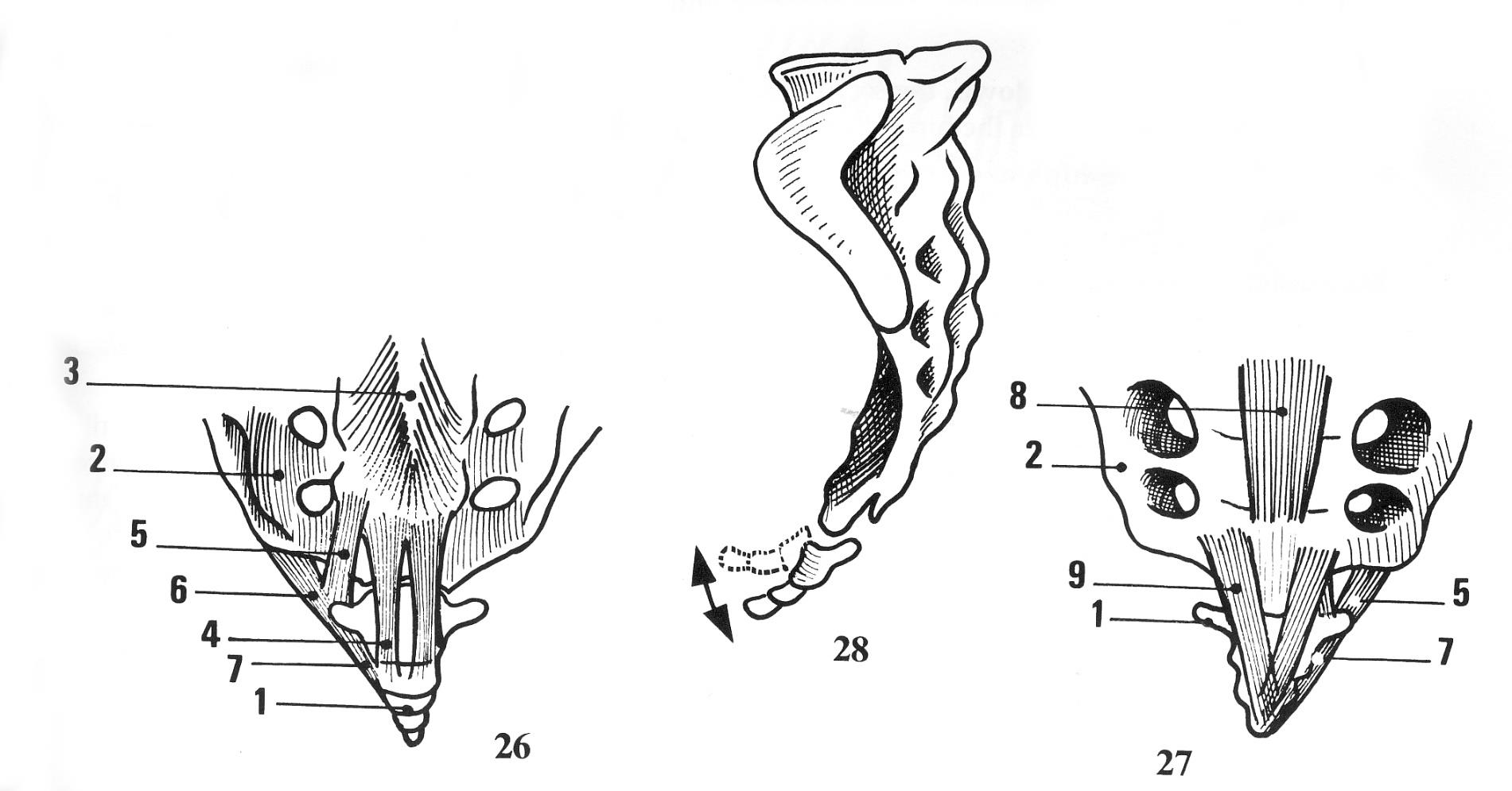 lig. pubicum inferius samotné udrží ilia u sebe
Pánevní ligamenta
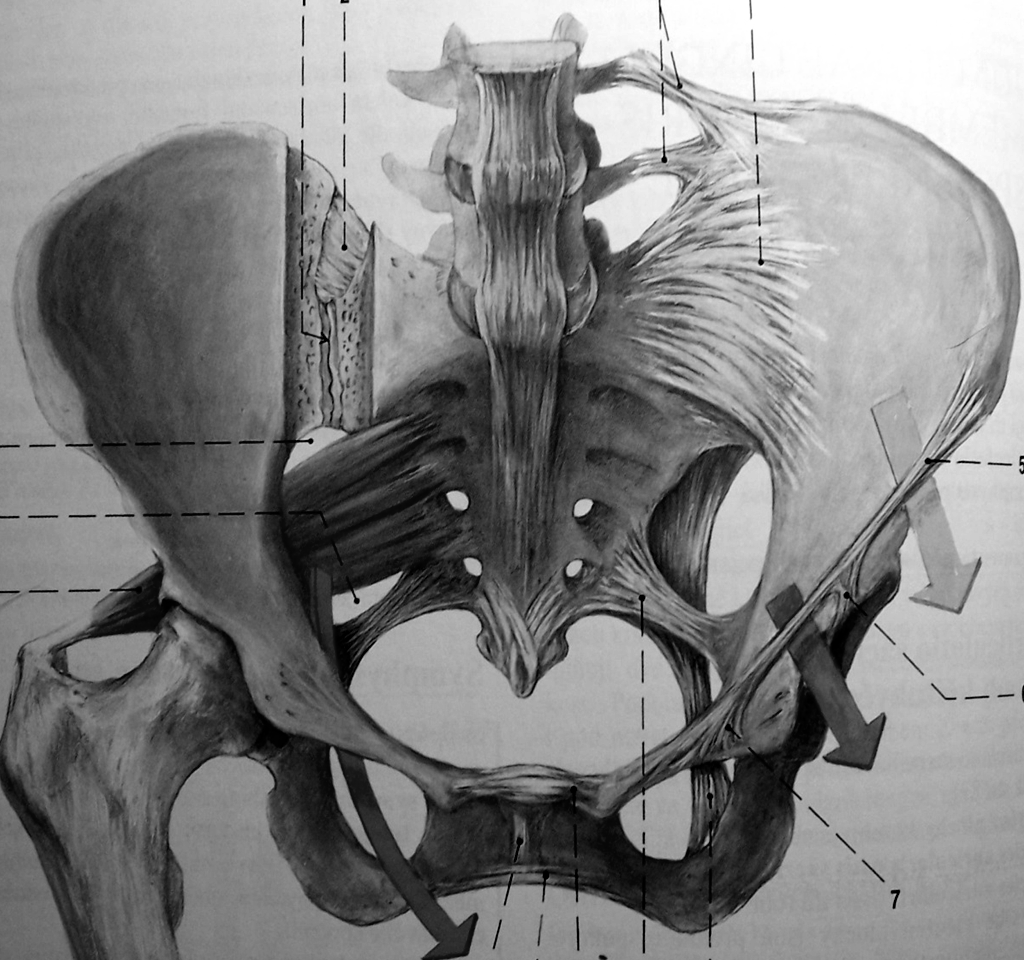 Lig. iliolumbale

Lig. sacroiliacum

Lig.sacrotuberale
Ligamentum iliolumbale a sacroiliacum – napíná se v KONTRANUTACI

Ligamentum sacrotuberale a sacrospinale – napíná se v NUTACI
Lig. iliolumbale

Lig. sacroiliacum

Lig. sacrotuberale
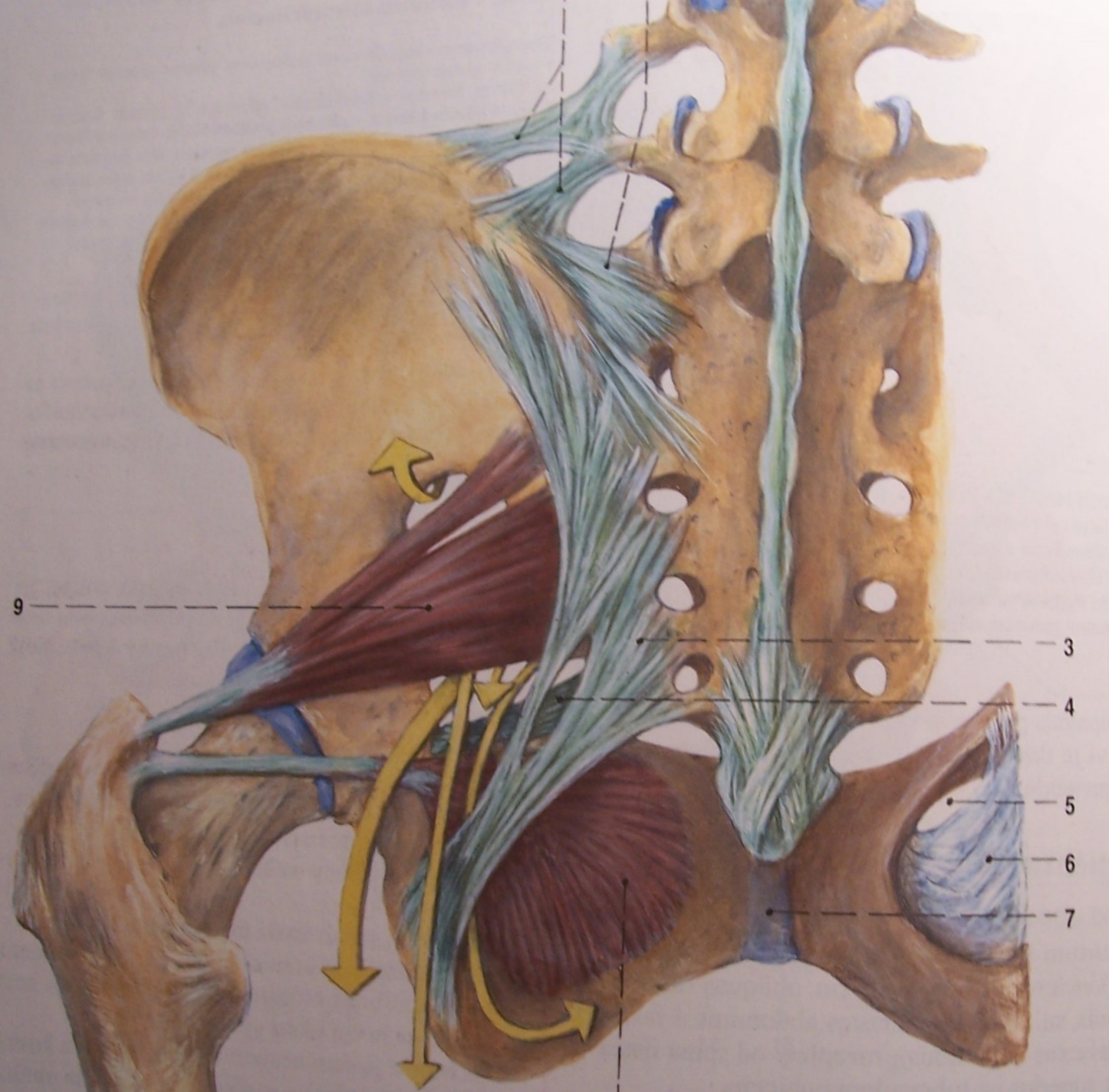 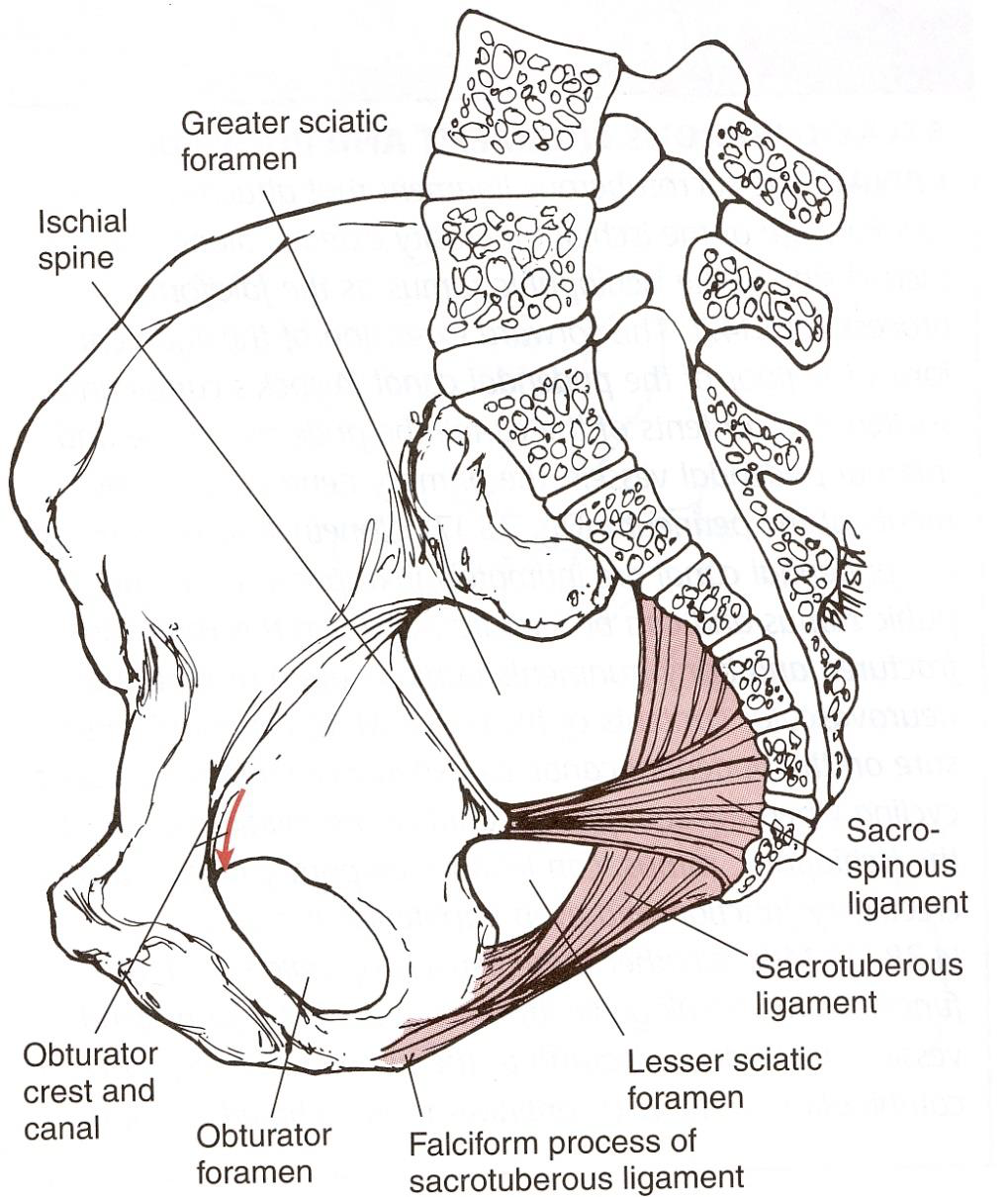 Ligamentum sacrospinale
Origo pro m. coccygeus
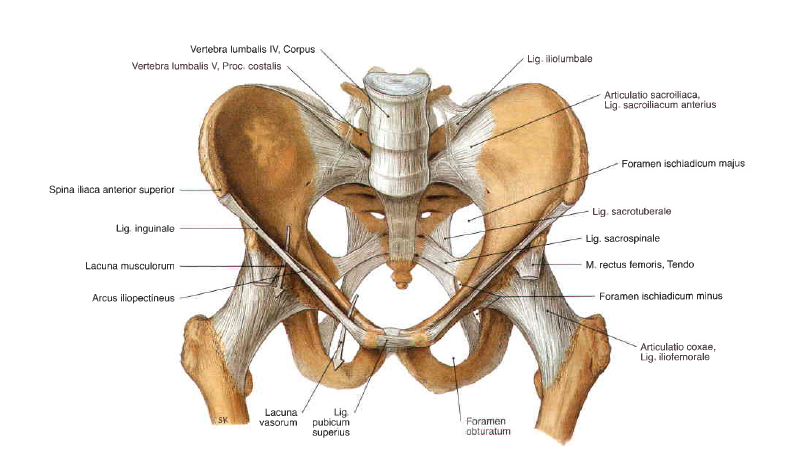 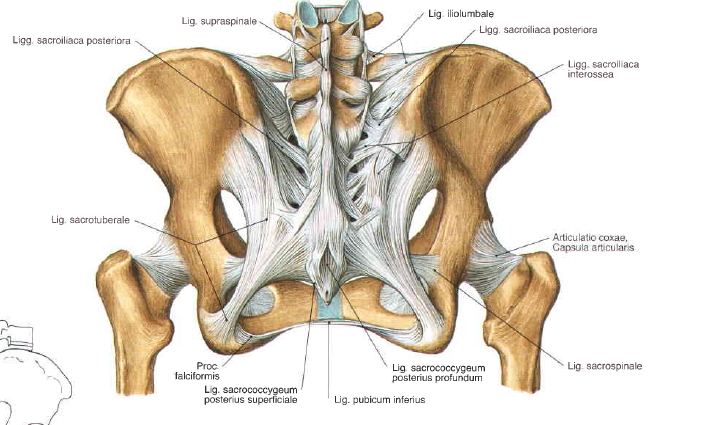 Nutace a kontranutace
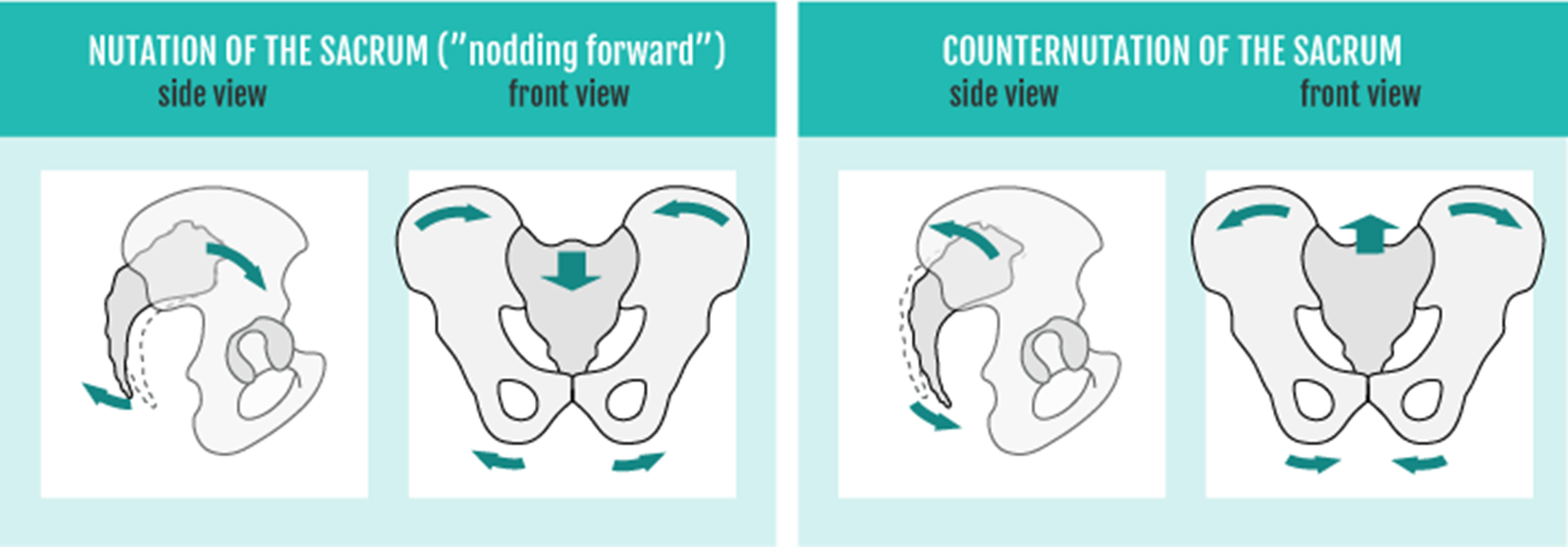 https://www.serola.net/research-category/structure/normal-movement/reciprocating-unilateral-nutation/
https://www.youtube.com/watch?v=-ZKgzMvWXVM&ab_channel=3DAnatomyLyon
Nutace a kontranutace
Stojná DK – nutace
Švihová DK - kontranutace
Při dopadu na obě DKK se ilium pohybuje dolů oproti fixnímu sacru opřenému o DKK
zatížení při stoji – ilia drží, protože jsou opřené o DKK a naopak sacrum dělá nutaci
Nutace
Sacrum rotuje horním koncem vpřed v sagitální rovině
Horní konce kyčelních kostí se přibližují a spodní oddalují – excentrická práce pánevního dna (zvětšuje se pelvic outlet)
Pohyb v řádu milimetrů

Kontranutace
Sacrum rotuje horním koncem vzad v sagitální rovině
Horní konce kyčelních kostí se oddalují a spodní přibližují (zvětšuje se pelvic inlet)
Pohyb v řádu milimetrů
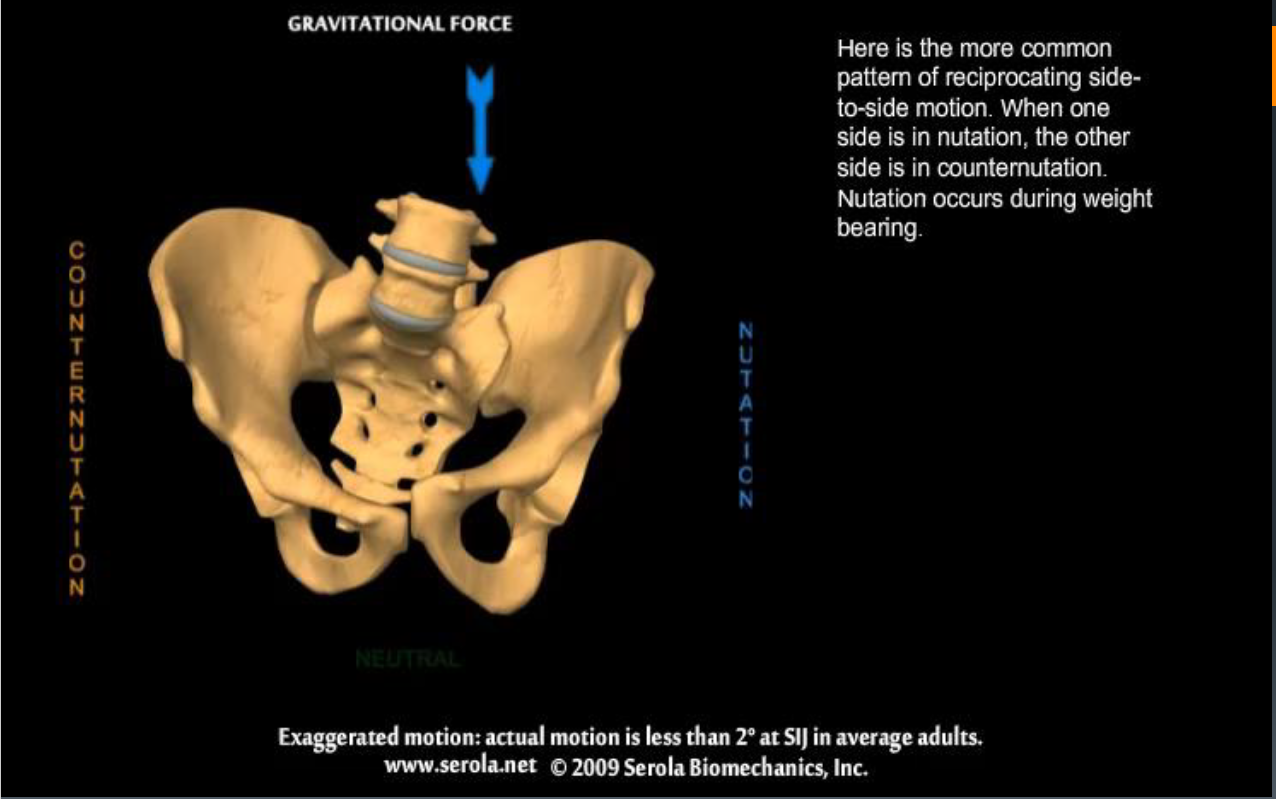 Nutace a kontranutace
Na jedné straně při kroku probíhá nutace (stojná), na druhé kontranutace (švihová) - proto má rectus abdominis pravou a levou část a i šikmé břišní mají velmi výraznou koncentrickou a excentrickou kontrakci při chůzi (zkříženém pohybovém vzoru)
Nutace je přirozená ve stoji, kontranutaci v klidu umožňují hamstringy, ti, kteří mají dlouhou statickou zátěž, mají hamstringy zkrácené  X  hamstringům kontruje iliopsoas a extensory páteře
12
Postavení sacra – lumbosakrální úhel
Kolem 30°, ale variabilní
Závislý na míře bederní lordózy
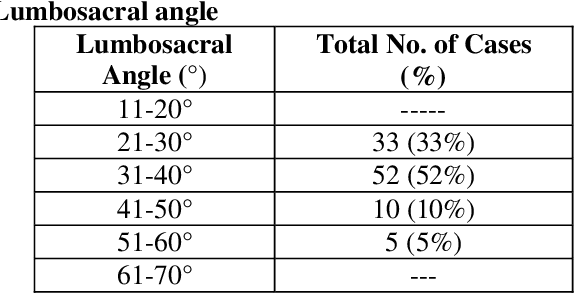 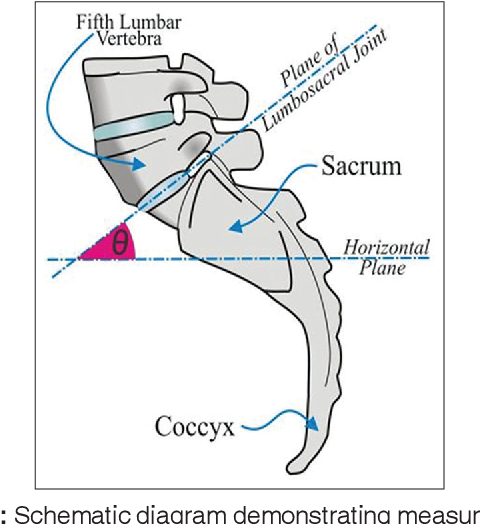 https://www.semanticscholar.org/paper/A-Study-of-normal-variation-in-lumbosacral-angle-in-Jha-Ravi/63620dbaca62239a68726dd4c602e8cea89b3a95
https://www.semanticscholar.org/paper/Measurement-of-Lumbosacral-Angle-in-Normal-Nepalese-Khanal/bf3245c73a09d46cbb23f53f38a2f327ff448720
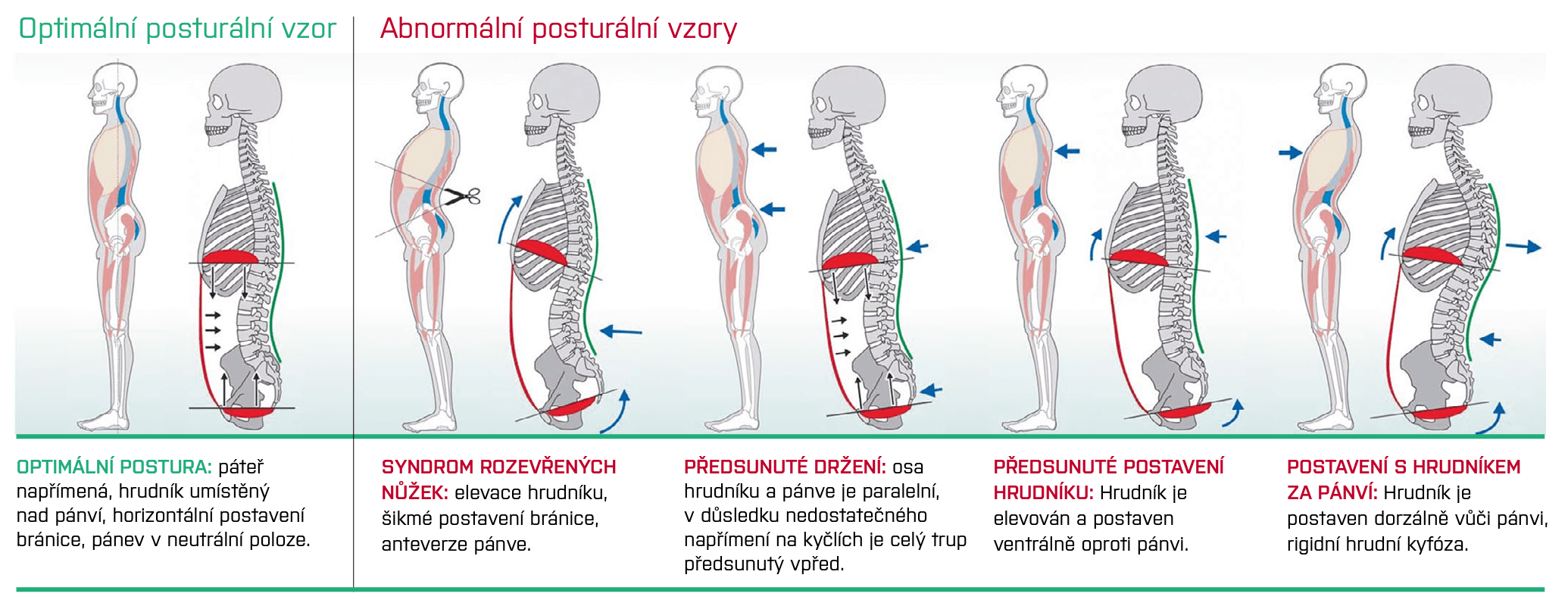 https://www.adaptic.cz/odborne-clanky/efektivni-aplikace-dns-metody-prof-pavla-kolare/
Pelvifemorální/lumbopelvický rytmus
První se ohýbá páteř, pak se přidává flexe kyčle a anteverze pánve, ve finální fázi dochází ke kontranutaci sacra
Při návratu do vzpřímeného stoje je rytmus převrácený

Jak vypadá patologie?









https://www.youtube.com/watch?v=KQgp_dtXm7Q&t=69s&ab_channel=VanessaYingling
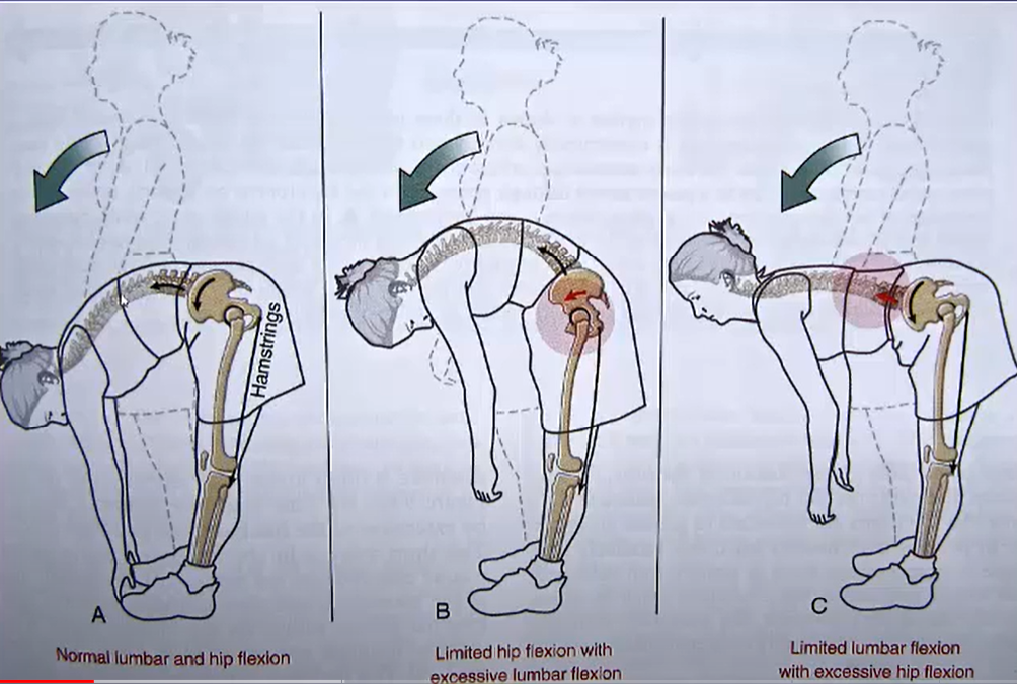 15
Pánev – palpační anatomie, orientace
Cristae iliacae
SIPS
Trochanter maior
Tuber ischiadicum
Sacrum
SI kloub - nepalpujeme
Kostrč
Trnové výběžky L páteře
Symfýza
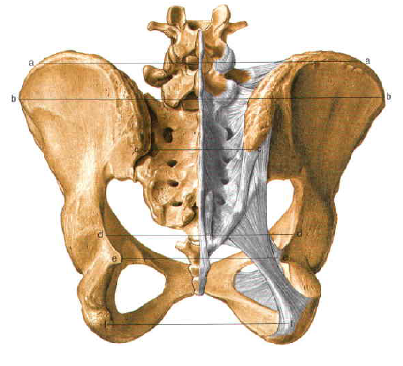 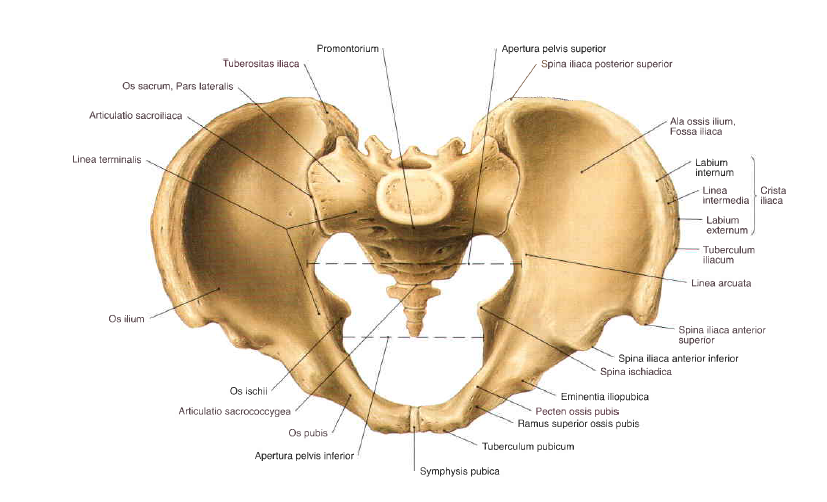 17
Pánev
Svaly
Svaly pánevního dna
Funkce - stabilizace trupu skrz nitrobřišní tlak, centrace kyčle, pohyblivost pánve, udržet vs pustit…

DIAPHRAGMA PELVIS (nejhlouběji uložená)
HLUBOKÉ PERINEÁLNÍ SVALY
POVRCHOVÉ PERINEÁLNÍ SVALY (nejpovrchněji uložená)

svaly, které PD výrazně “podpírají” - piriformis, obturatorius internus

Značný funkční vliv ale mají pochopitelně i mm. glutei, iliopsoas, ADD kyčle… Zohlednit při kineziologickém rozboru
DIAPHRAGMA PELVIS
M. LEVATOR ANI
m. pubococcygeus
m. pubourethralis (tvoří m. sphincter urethrae)
m. levator prostatae
m. pubovaginalis (tvoří m. sphincter vaginae)
m. puboanalis
m. puborectalis (flexura anorectalis - anální kontinence)
m. illiococcygeus
locus minoris resistantiae, zejména při defekaci a porodu potřebná podpora z m. obt . int, společný úpon do membrána obturatoria
M. COCCYGEUS 
gemellus sup., lig. sacrospinale
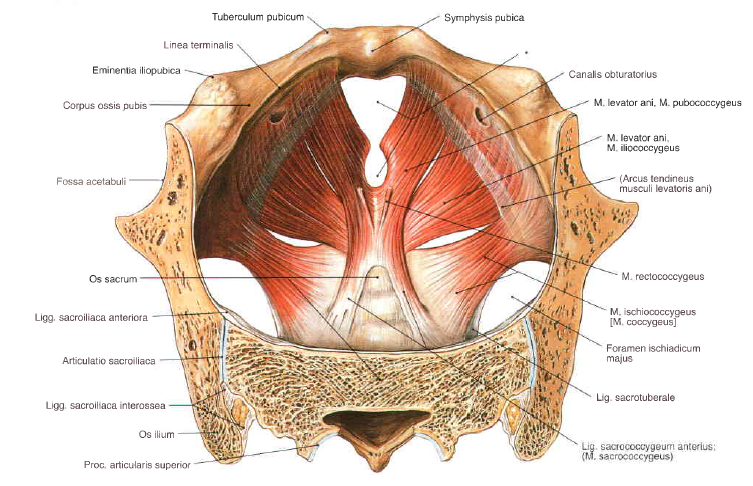 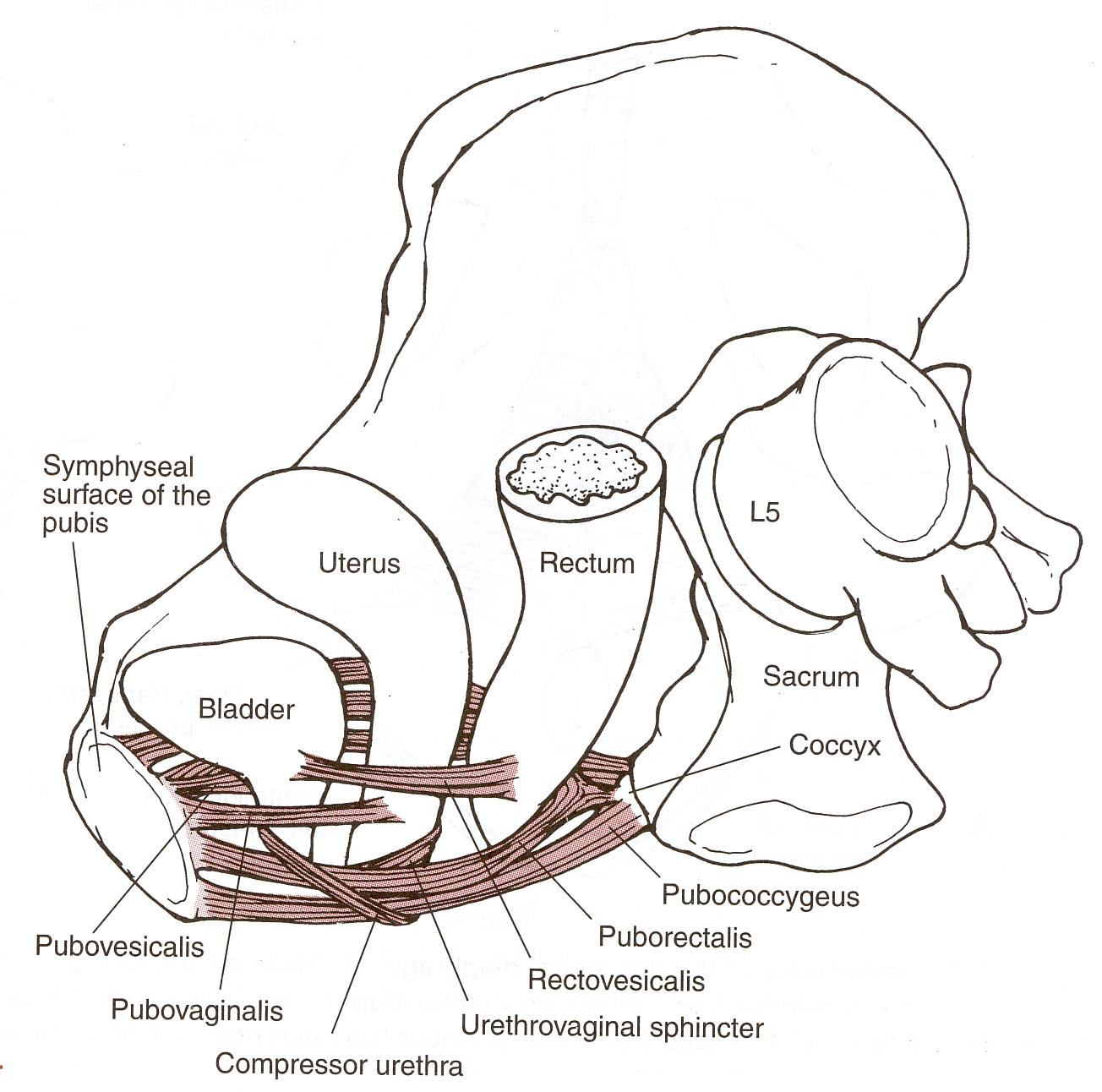 M. puborectalis
Flexura, anální kontinence
cca 80°
21
Hluboké perineální svaly
M. TRASNVERSUS PERINEI PROFUNDUS
M. TRANSVERSUS PERINEI SUPERFICICALIS

U žen + m. sphincter urethrovaginalis a m. compressor urethrae
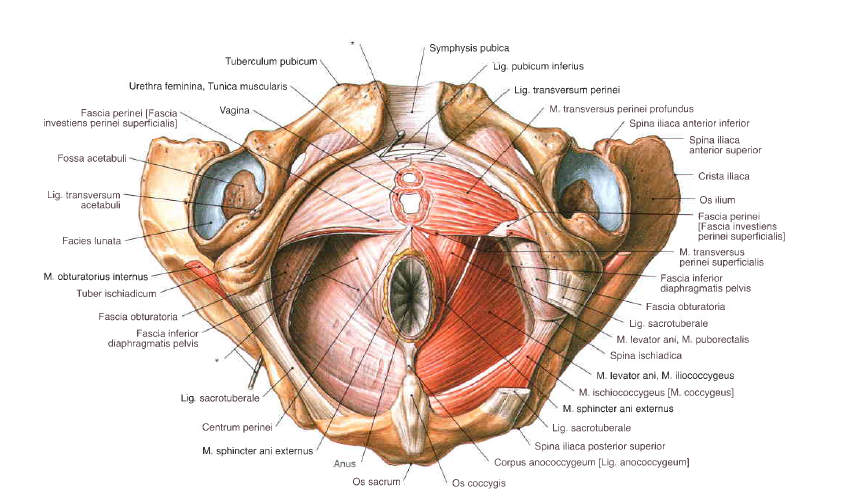 Povrchové perineální svaly
Upínají se k zevnímu genitálu
Sphincter ani externus + lig. anococcygeum
m. sphincter urethrae externus
+
Bulbospongiosus
Ischiocavernosus
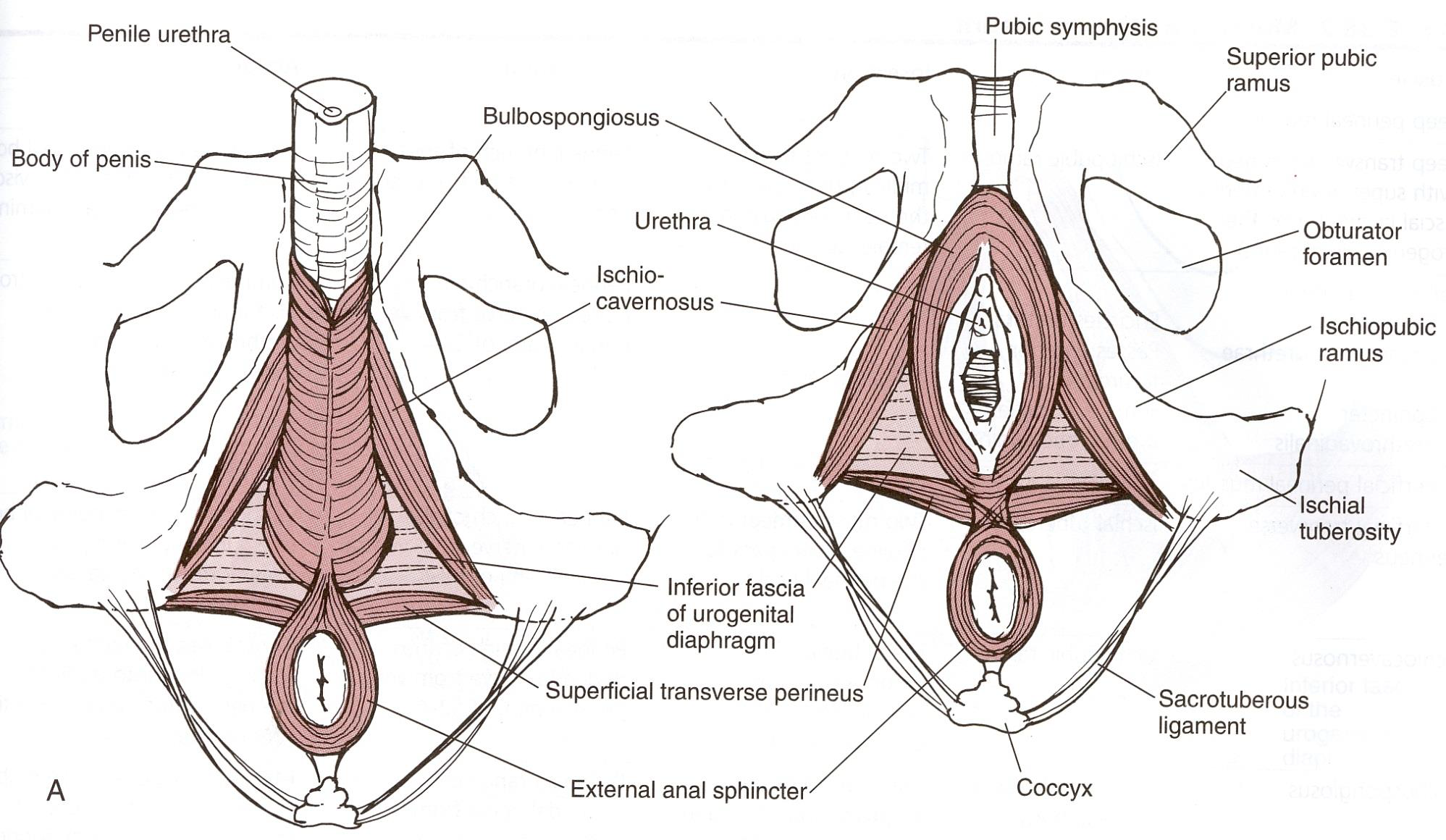 Pánev - nálezy
Aspekce + palpace
Anteverze, retroverze
m. iliopsoas, erectory páteře, břišní svaly
Laterální shift (sešikmení)
skolióza/svalová dysbalance (ADD vs glutei)/propad klenby
Rotace
v transverzální rovině, vlevo nebo vpravo
Vyšetření aspekcí shora na gluteální rýhu
Torze pánve
vzniká tím, že obě pánevní kosti protisměrně rotují, takže spojnice zadních a předních spin nejsou rovnoběžné
Testy
Spine sign
Fenomén předbíhání
SI posun
Outflare sy
Inflare sy
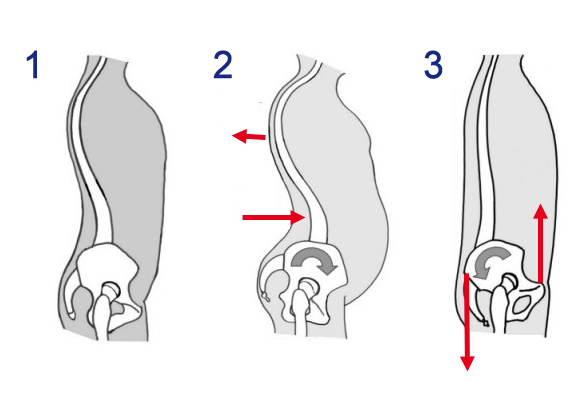 https://mobilephysiotherapyclinic.net/lateral-pelvic-tilt-left-vs-right-pelvic-tilt/
https://espaldaycuello.com/anteversion-retroversion-pelvica/
25
Pánev
Vyšetření
Palpace
Cristae iliacae – zaklesnutí v bocích
SIAS (zezadu) – palce zespodu
SIPS (zepředu) – palce zespodu a mediálního směru
L5 – sjedu z crist a spojnice
27
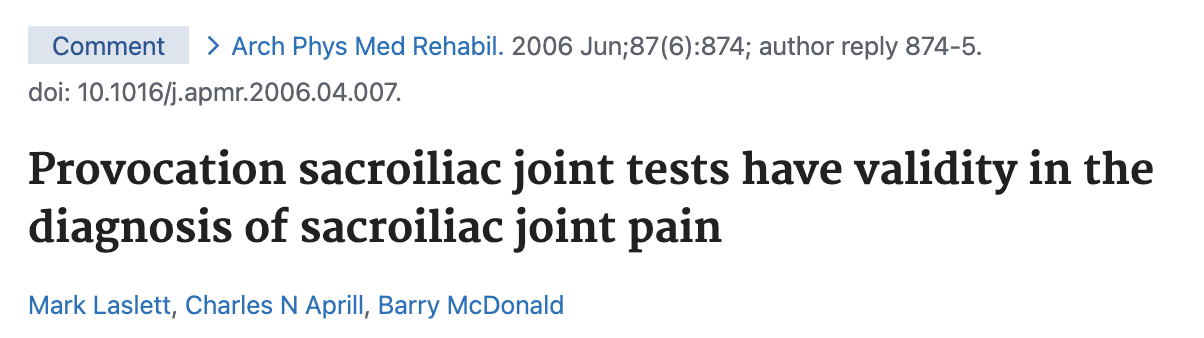 Vyšetření disfunkce SI skloubení
Studie z roku 2006 - 3 z 5 pozitivní (specificita 79%) problém s SI skloubením
Distrakční test - tlak na SI v leže na zádech
Compression (kompresní) test - tlak na pánevní lopatu v leže na boku
Thight thrust test - tlak přes koleno v leže na zádech (KOK FLE 90° a v ADD)
FABER / Patrikovu zkoušku - FLE, ABD a zevní rotace KYK, špička na opační KOK
Gaenslenův test - 1. DK v max. flexi přitažena k hrudi, fixujeme, 2. DK v max extenzi visí přes okraj lehátka, pružím na EXT. KOK
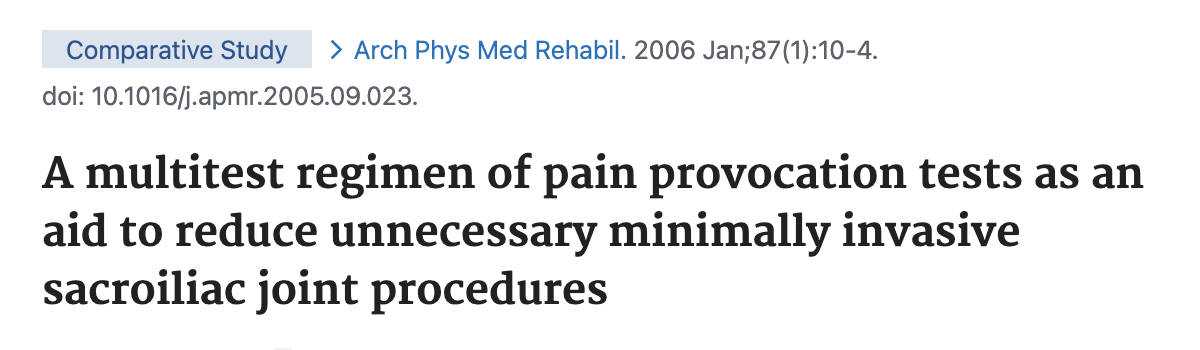 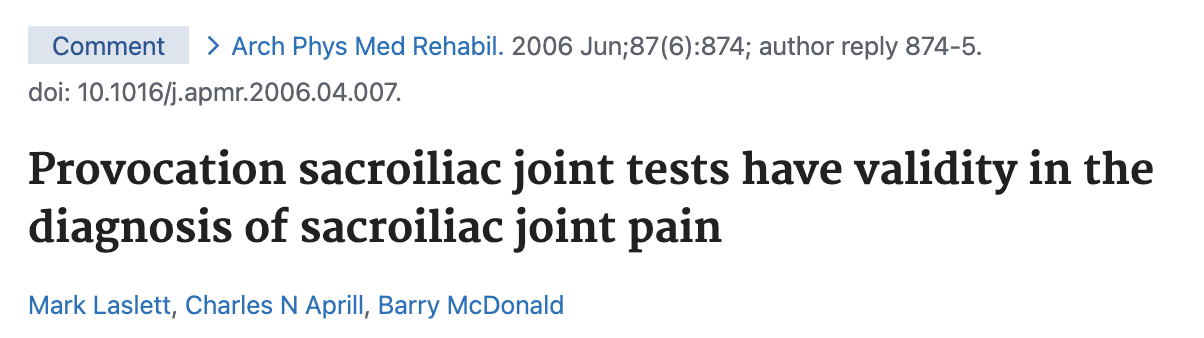 28
Palpační iluze, specificita…
Vyšetření spine sign a fenomén předbíhání slouží spíše jako orientační vyšetření
Velká chybovost – palpační iluze
Malá specificita – netestuji to, co chci testovat
Výpovědní hodnota - jaká?
29
Spine sign
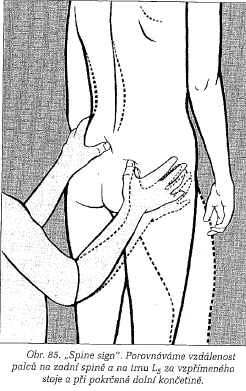 U stojícího pacienta palpace palcem horní zadní spinu
palcem druhé ruky palpace laterální plochy spinosního výběžku L5
Vyzveme vyšetřovaného, aby pokrčil jednu DK v kolenním kloubu

Za normálního stavu spina na vyšetřované straně klesá a vzdaluje se od L5. Pokud se tato vzdálenost nezvětší do 20 sek , uvažujeme o SI blokádě, pokud ano, uvažujeme o SI posunu
Tedy pokud se zvětší hned a trvale - bpn
Fenomén předbíhání
při aktivní anteflexi trupu spin. il. post. sup., která je u stojícího vyšetřovaného níže, předběhne spinu, jež byla výše
Při nezměněném postavené po dobu 20sek uvažujeme o SI blokádě. Při návratu do 20ti sek. k níže uložené spině uvažujeme o SI posunu.
SI posun – jedná se o sekundární stav vznikající při jiné funkční poruše, mimo SI, kterou musíme nalézt a odstranit
dle Cramera pohyb jednoho ilia vůči transv . ose (nutace) a druhého vůči vertik . ose
SI blokáda – funkční porucha v oblasti pánve
Patrick sign
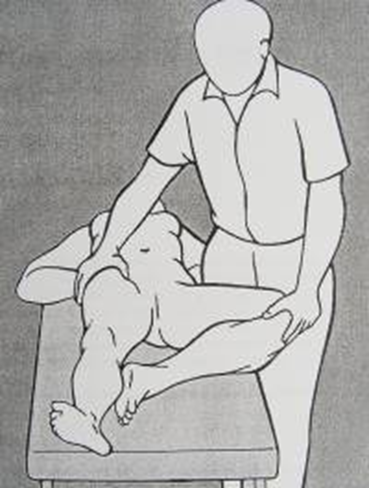 FABER test (Flexe, ABdukce, Externí Rotace)
Hlezno flektované nohy leží buď
nad patelou extendovaného kolene
dotýká se ploskou EXT kolene
Porovnám ROM a bolestivost na obou stranách
Výsledek: možná patologie SI, kyčle, Lp ??
Inflare X Outflare
Na druhé straně ční SIAS více laterálně a je oploštělá - OUTFLARE 
Terapie
MET na abduktory
Pacient leží na zádech
DK v 90° FLX v KYK i KOK převede terapeut do ADD (jako při testu na lig. iliolumbale) a dosáhne předpětí
Pacient tlačí do ABD proti izometrickému odporu a nadechuje
→ s výdechem relaxace do ADD
Manévr opakujeme 2x - 3x
Na jedné straně pánve ční SIAS více mediálně a prominuje ventrálně - INFLARE 
Terapie
MET na adduktory, postup jako při Patrickově zkoušce
Pacient leží na zádech
Terapeut uvede DK do FLX v KYK a KOK a ABD se ZR v KYK (jako při Patrikově testu) a dosáhne předpětí
Pacient tlačí do ADD proti izometrickému odporu a nadechuje
→ s výdechem relaxace do ABD
Inflare						Outflare
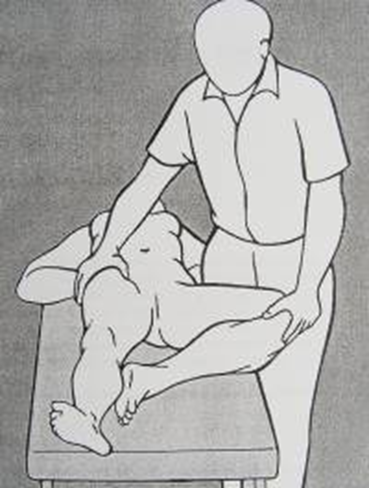 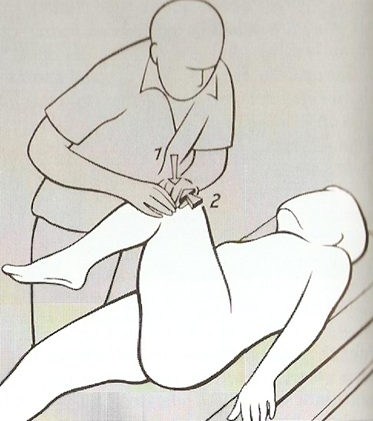 Vyšetření pánevních ligament
Pacient leží na zádech, terapeut stojí kontralaterálně od vyšetřované DK, kterou uvede do flexe a addukce v KYK
Podle stupně flexe cílíme na jednotlivá ligamenta
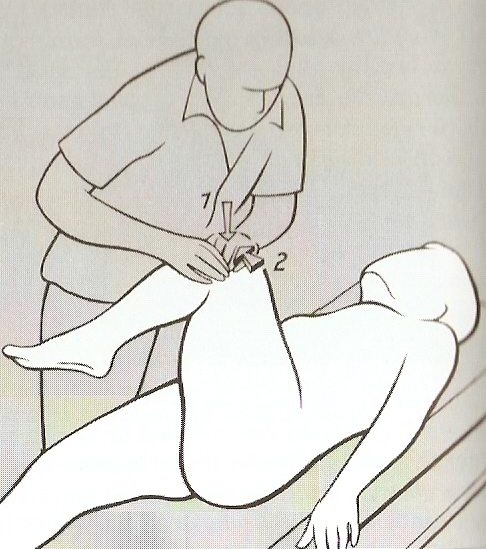 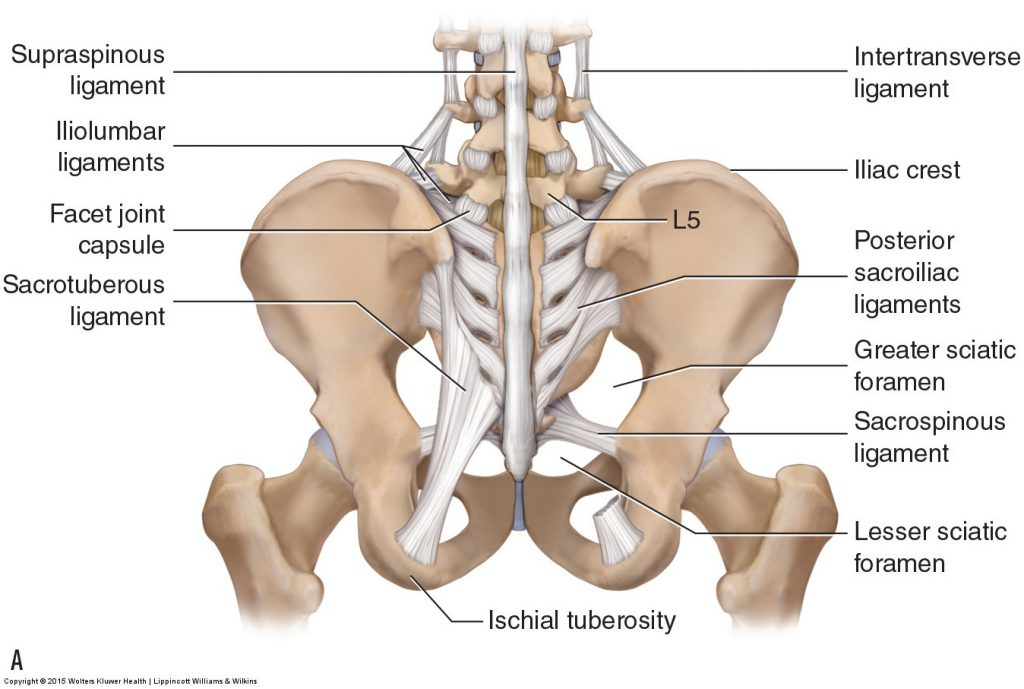 Vyšetření pánevních ligament
Ligamentum iliolumbale
90° FLX + ADD v KYK, terapeut zvyšuje tlak přes koleno ve směru podélné osy stehna (nesmí dojít k rotaci pánve )
napětí vazu, polohu držíme asi 20 s
ligamentová bolest vychází z křížové oblasti a vyzařuje kolem trochanter major až do podbřišku (do třísla)
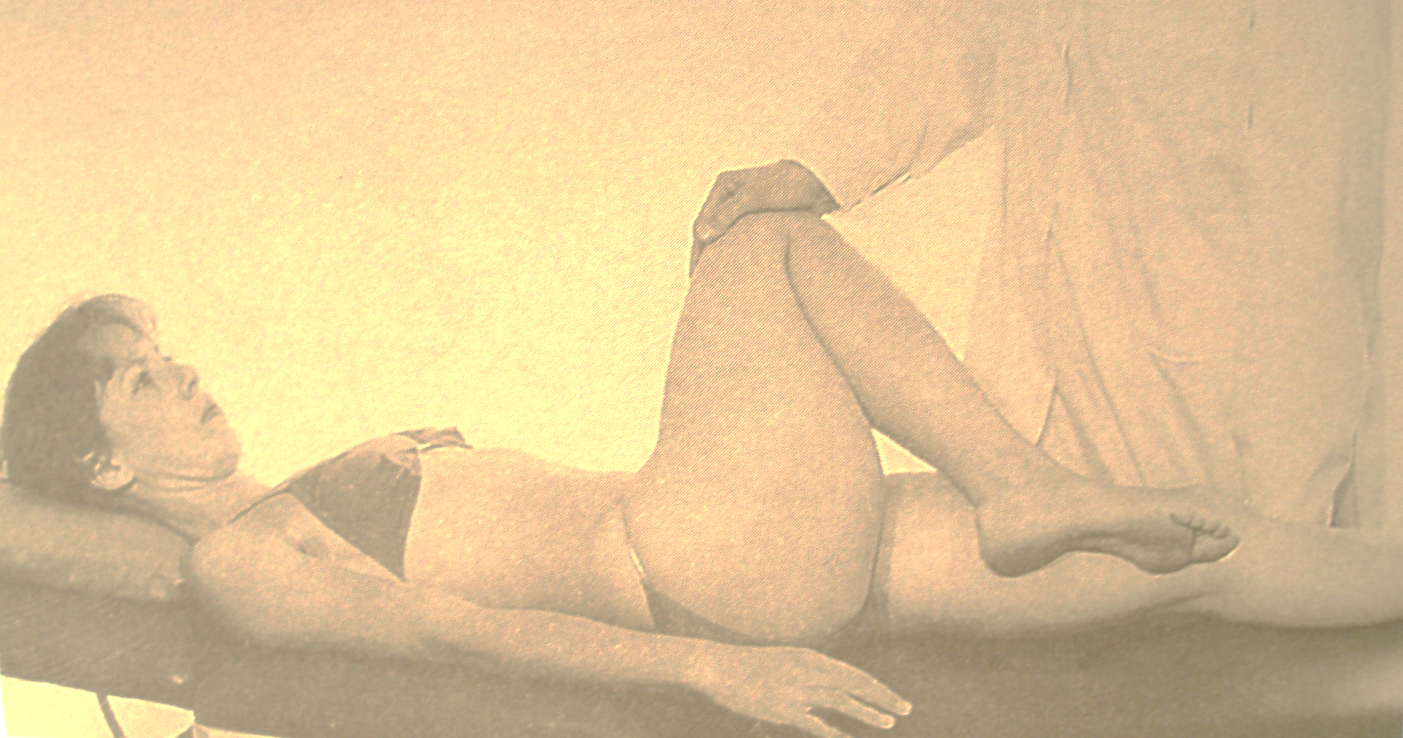 Vyšetření pánevních ligament
Ligamentum sacroiliacum
FLX v KYK (asi o 20° - 30° větší než u vyšetř. lig. Iliolumbale) + ADD v KYK (KOK směřuje do protilehlé axily), terapeut zatlačí ve směru podélné osy stehna 
 - Lewit využívá při vyšetření menší flexe v KYK (kolem 60-70°)
→ napětí vazu (výdrž 20 s)
→ ligamentová bolest vychází opět z křížové oblasti, dále jde přes hýždě na zadní stranu stehna (vyzařuje v dermatomu S1)
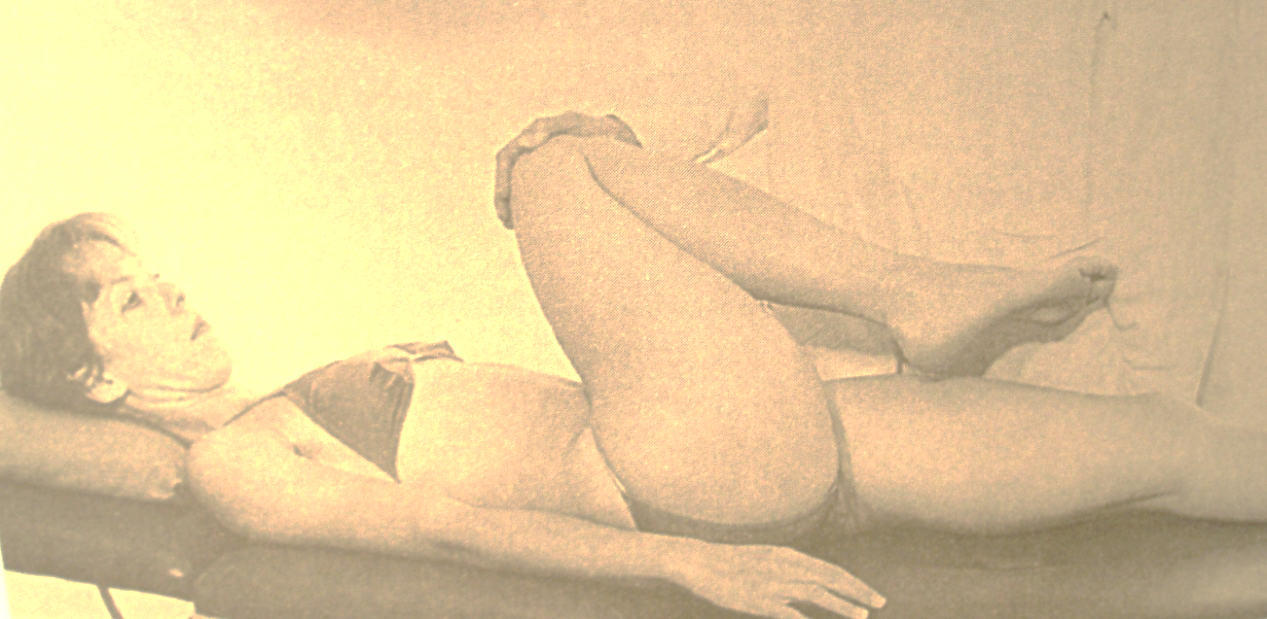 Vyšetření pánevních ligament
Ligamentum sacrotuberale
palpace mezi sedacím hrbolem a sacrem latero-kranio-dorzálně
vyvoláme napětí vazu – 20 s výdrž
ligamentová bolest vychází z kříže přes stehno, na zadní stranu kolena a někdy až do paty (dermatom S1)
Vyšetření kostrče
Ventrální pružení
P: leh na břiše
T: prostředník na kostrč z dorzální strany, tlak ventrálně, bariéra, dopružit
MOB: repetitivní mob.

při blokádě bývá kostrč bolestivá ve střední čáře - je-li bolest zleva nebo zprava, jedná se o bolest přenesenou (PD, SI…)!
patologie na kostrči způsobuje častěji bolesti v kříži, než na kostrči samotné!
Vyšetření symfýzy
Symfyzární posun – palpovatelný „schod“
Bolestivost:
 při horním okraji – ↑ napětí m. rectus abdominis
 při dolním okraji – ↑ napětí v adduktorech kyčelního kloubu

Příklady ošetření:
 na straně, kde je symfýza výše, působíme tahem směřujícím kaudálně - pomocí AGR přímých břišních svalů (ošetřovaná strana podložena v oblasti pánve, 2. DK přitažena k tělu pacienta)
Uvolnění adduktorů pokud je problém odsud
Mobilizace symfýzy
Co vše může ovlivňovat oblast SI kloubu?
TrPs v m. piriformis, ale i dalších ZR, nepřímo jistě i TrPs v ADD kyčle
Blokáda hlavičky fibuly s TrP v m. biceps femoris
Blokády dolních žeber
Blokády hlavových kloubů, zvláště AO (především u dětí a mladistvých, spíše spojeno s SI posunem)
Gynekologickými afekcemi (bolestivá menstruace) – svaly oblasti PD, deviace kostrče…
Bolest v oblasti SI jako přenesená bolest z jiné oblasti

Rozlišení:
- Primární blokáda SI – m.Bechtěrev
- Sekundární blokáda SI – následek jiné dysfunkce – souvislost se svaly PD
Pánev
Mobilizace
Sedací hrboly
Vyšetření – jedu zespodu, sleduji výši tuberů, palpační citlivost..

Mobilizace – kraniální (tuber níže)
Leh na břiše, terapeut ze strany
Předloktí v ose femuru, prsty na nejkaudálnějším místě tuberu
Loket na prstech 
Forsírovaný tlak do podložky
43
Nutační techniky
Mobilizace SI pružením v ose femuru
Mobilizace SI pružením na břiše
Pružení na horním konci SI
Nutační techniky
Mobilizace SI pružením v ose femuru
Leh na zádech, stojíme na protilehlé straně vyšetřovaného SI
Uchopíme ohnutý KOK a provedeme ADD do rotace pánve (SIPS se začíná zvedat)
Druhou rukou palpujeme pružení SI (prst mezi zadní spinou a křížovou kostí)
Lehký tlak na KOK ve směru podélné osy stehna, zapružení
Dorzální posun os ilium proti os sacrum (pohyb v sagitální rovině)
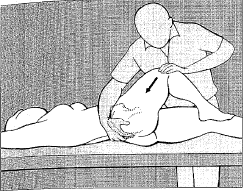 Nutační techniky
Mobilizace SI pružením na břiše
P: leh na břiše
T: na opačné straně, HlHK hypothenarem a malíkem kopíruje štěrbinu kloubu (podle obrázku palcem), PáHK uchopí lopatu kyčelní kosti zepředu, střižný pohyb z ramen terapeuta do bariéry, dopružit
Repetitivní mobilizace
Palec/malíková hrana na SI kloubu za normálních okolností nic nepocítí, ale při blokádě s křížová kost ihned zvedá
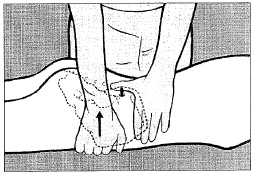 Nutační techniky
Pružení na HORNÍM konci SI - obnovujeme NUTACI
P: leží na boku s FLE DKK
T: za pacientem na lehátku, čelem k jeho hlavě. Jedna ruka je ulnární hranou NEBO PALCEM PODEPŘENÝM OSTATNÍMI PRSTY položená na horním konci křížové kosti, dlaní druhé ruky fixuje pánev zepředu v oblasti horní spiny
P: Terapeut lehkým tlakem vytvoří proti sobě předpětí a potom provádí jemný repetitivní pohyb oběma rukama (jakoby se prsty chtěly přiblížit) - POHYB DO NUTACE - LZE PŘIDAT SMĚR POHYBU
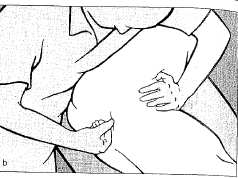 Kontranutační techniky
Mobilizace SI podle Stoddarda
Mobilizace dolního SI
Kontranutační techniky
Mobilizace SI podle Stoddarda
P: leh na břiše
T: na opačné straně lehátka, překřížené HKK, PáHK na SIPS zdola, HlHK na kaudální konec sakra, předpětí, dopružit
Repetitivní mobilizace z DKK (výpony)
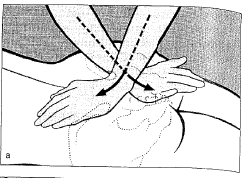 Kontranutační techniky
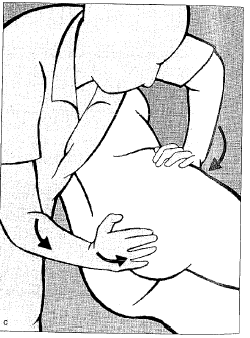 Mobilizace dolního SI
P: leží na boku s FLE DKK
T: za pacientem na lehátku, čelem k jeho nohám. Jedna ruka je ulnární hranou položená na dolním konci křížové kosti, dlaní druhé ruky fixuje pánev zepředu v oblasti horní spiny
P: Terapeut lehkým tlakem vytvoří proti sobě předpětí a potom provádí jemný repetitivní pohyb oběma rukama (jakoby se prsty chtěly přiblížit) - ZDE NUTNÝ OBLOUKOVÝ SMĚR POHYBU DO KONTRANUTACE - VIZ OBRÁZEK (ROZDÍL OPROTI MOBILIZACI HORNÍHO SI)
Zdroje
HOPPENFELD, Stanley a HUTTON, Richard. Physical Examination of the Spine and Extremities. 22, ilustrované vydání. Appleton-Century-Crofts, 1976. ISBN 0838578535, 9780838578537.
KAPANDJI, Adalbert Ibrahim; SAILLANT, Gérard a MERLE D'AUBIGNÉ, Robert. The physiology of the joints. Seventh edition. Přeložil Louis HONORÉ. London: Handspring Publishing, 2019. ISBN 978-1-912085-61-3.
SOBOTTA, Johannes. Sobottův Atlas anatomie člověka. Praha: Grada, 2007. ISBN 80-247-1870-7.
NETTER, Frank Henry. Netterův anatomický atlas člověka. 2. vyd. Přeložil Vladimír HOLIBKA, přeložil Hana CHLEBEČKOVÁ. Praha: Albatros, 2012. ISBN 978-80-264-0079-0.
SINEL'NIKOV, Rafail Davidovič. Atlas anatomie člověka. I. díl, Nauka o kostech, kloubech, vazech a svalech. 3., přeprac. a dopl. vyd. Leo LEMEŽ (překladatel), Radomír ČIHÁK (překladatel). Praha: Avicenum, 1980. ISBN (Váz.).
PODĚBRADSKÁ, Radana. Komplexní kineziologický rozbor: funkční poruchy pohybového systému. Praha: Grada Publishing, 2018. ISBN 978-80-271-0874-9.
DHAMELIYA, Nitesh. Understanding and Managing Lateral Pelvic Tilt: Left vs. Right Pelvic Tilt. Online. 2023. Dostupné z: https://mobilephysiotherapyclinic.net/lateral-pelvic-tilt-left-vs-right-pelvic-tilt/. [cit. 2024-09-09].
SÁENZ DE TEJADA, Serrano. Anteversión y retroversión pélvica. Online. In: Espaldaycuello. 2016. Dostupné z: https://espaldaycuello.com/anteversion-retroversion-pelvica/. [cit. 2024-09-09].
https://is.muni.cz/el/1451/podzim2010/bp1138/um/panev__sed.pdf
LEWIT, Karel. Manipulační léčba v myoskeletální medicíně. 5. přeprac. vyd. Praha: Česká lékařská společnost J. Ev. Purkyně, 2003. ISBN 80-86645-04-5.
RYCHLÍKOVÁ, Eva. Manuální medicína: Průvodce diagnostikou a léčbou vertebrogenních poruch. Přepracované čtvrté vydání. Maxdorf, 2008. ISBN 978-80-7345-169-1.